What fraction of these shapes are red?
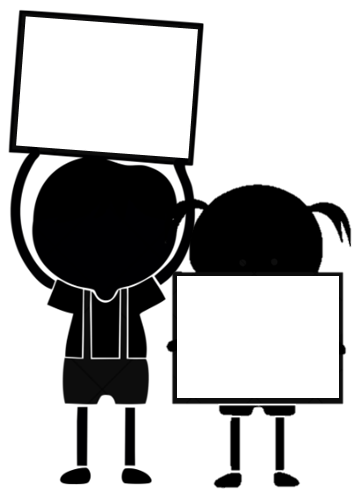 What fraction of these shapes are circles?
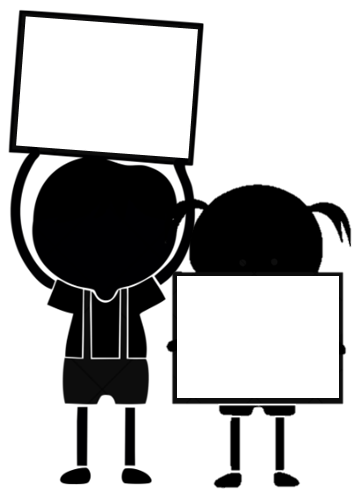 What fraction of the circles are red?
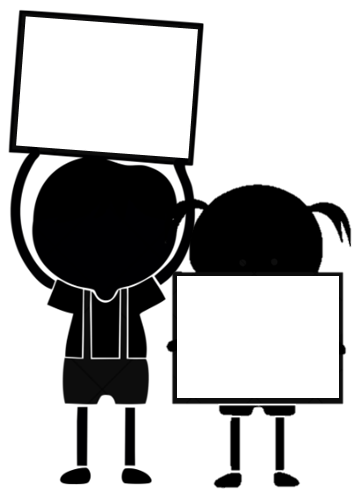 What fraction of the squares are yellow?
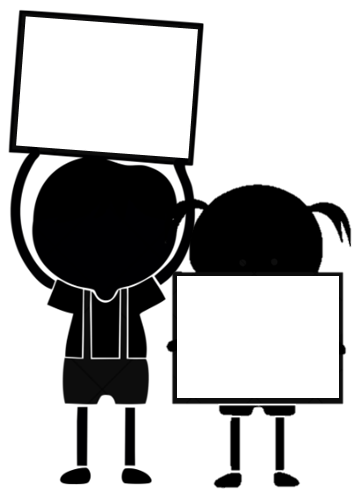 What fraction of the red shapes are squares?
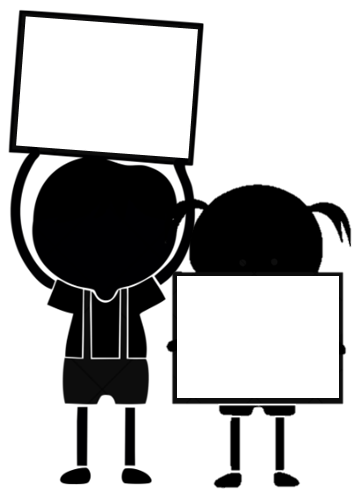 What fraction of the yellow shapes are circles?
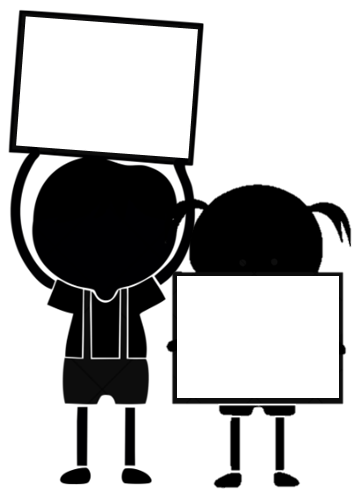 What fraction of these shapes are red?
What fraction of these shapes are circles?
What fraction of the circles are red?
What fraction of the squares are yellow?
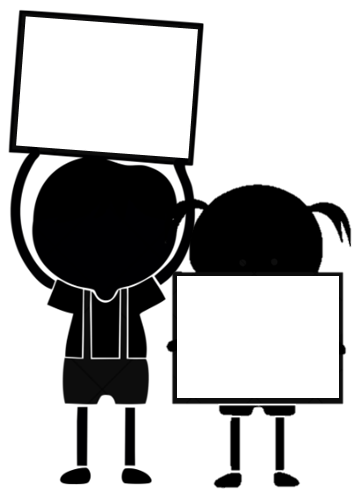 What fraction of the red shapes are squares?
What fraction of the yellow shapes are circles?
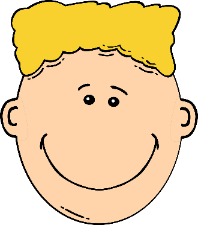 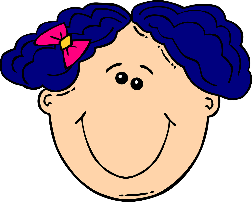 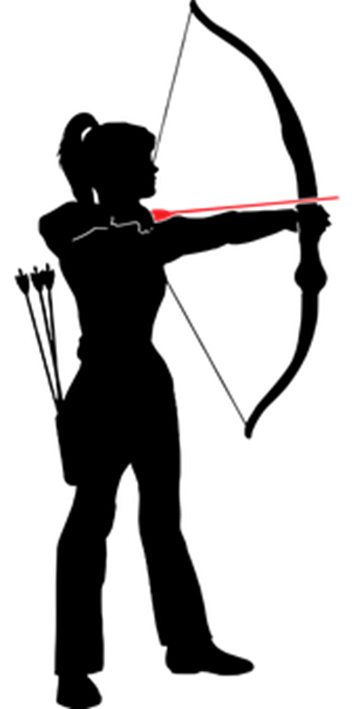 Jen & Tim were on the 
same team in an archery contest.
5
6
5
11
What fraction of the team total did Jen score?
What fraction of Jen’s score, did Tim score?
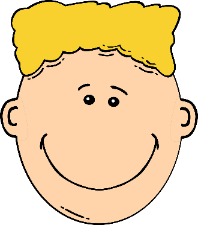 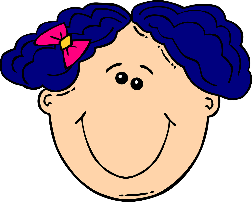 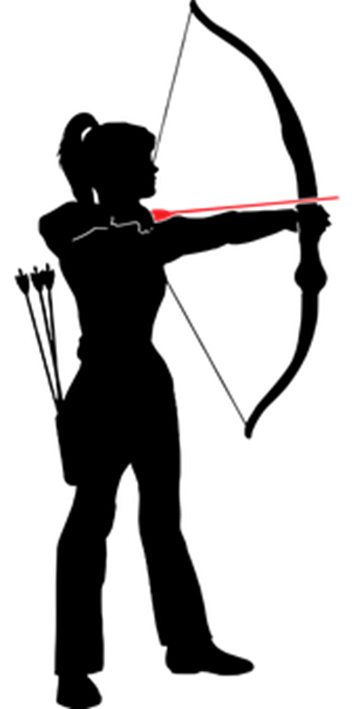 Jen & Tim were on the 
same team in an archery contest.
6
6
8
14
What fraction of the team total did Tim score?
What fraction of Tim’s score, did Jen score?
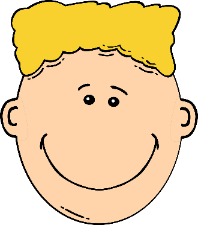 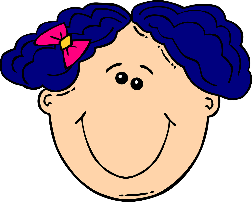 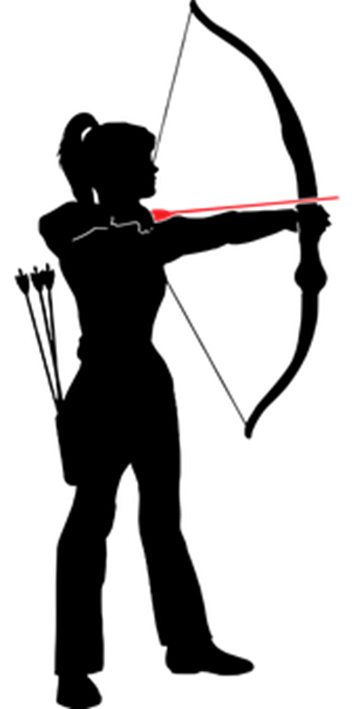 Jen & Tim were on the 
same team in an archery contest.
5
10
5
15
What fraction of the team total did Jen score?
What fraction of Jen’s score, did Tim score?
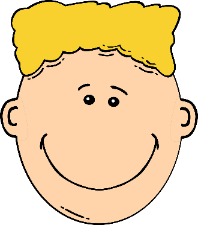 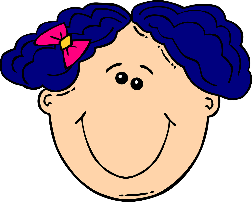 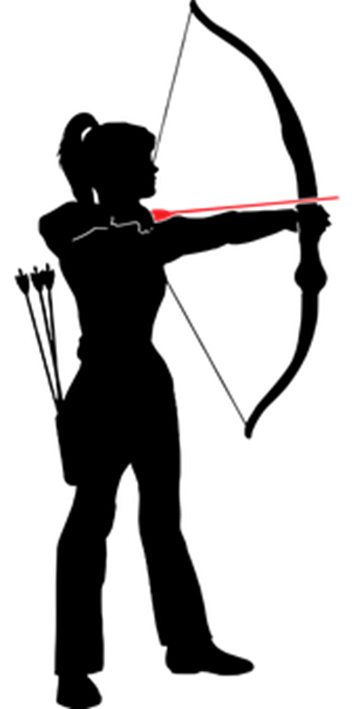 Jen & Tim were on the 
same team in an archery contest.
20
5
25
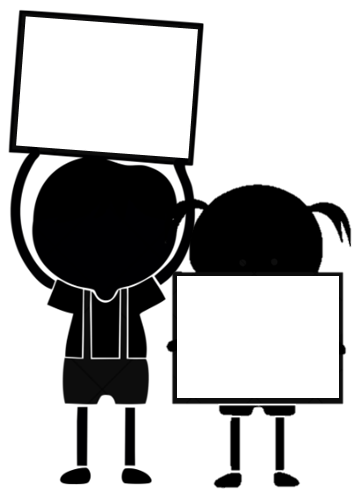 What fraction of the team total did Jen score?
What fraction of Jen’s score, did Tim score?
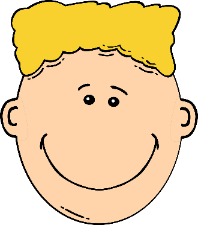 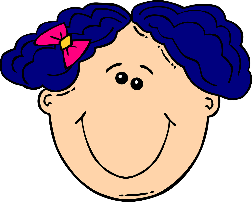 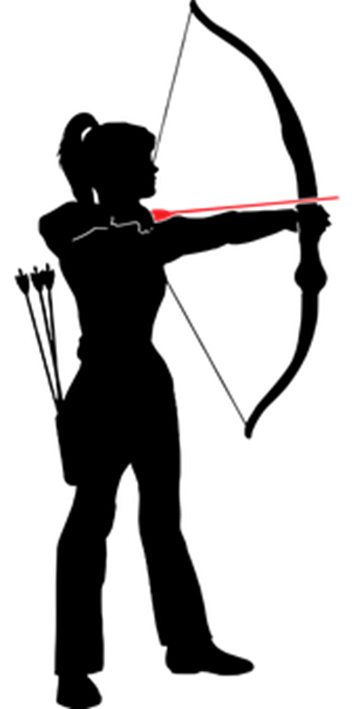 Jen & Tim were on the 
same team in an archery contest.
25
20
45
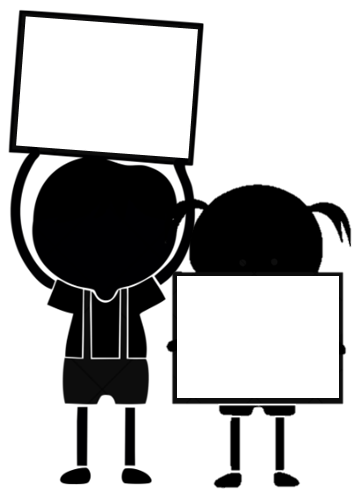 What fraction of the team total did Jen score?
What fraction of Jen’s score, did Tim score?
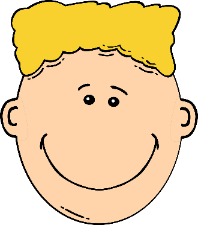 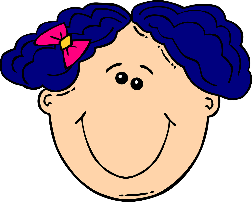 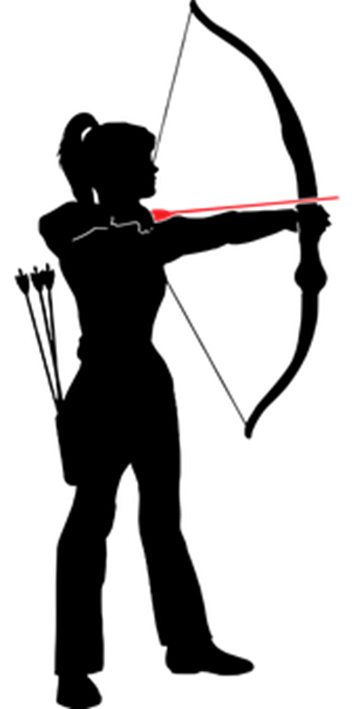 Jen & Tim were on the 
same team in an archery contest.
8
24
32
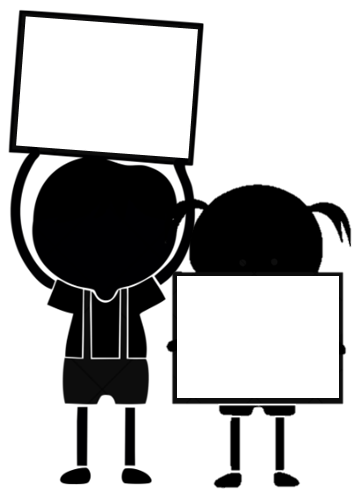 What fraction of the team total did Jen score?
What fraction of Tim’s score, did Jen score?
In a 1-hour class, Matilda spent 10 minutes chatting to her friend.

What fraction of the class did Matilda spend chatting?
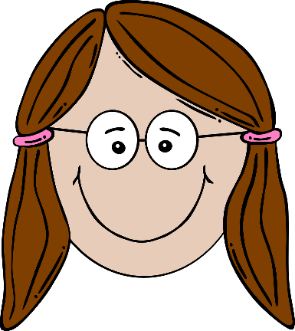 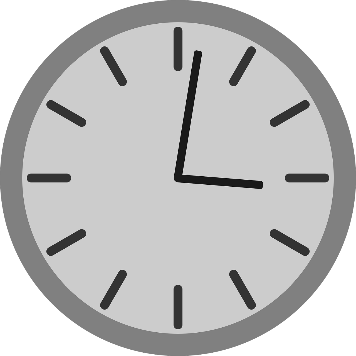 parts
whole
We must use the same units in the fraction.
In a one-and-a-half-hour lesson, Jake spent 14 minutes chatting to his friend.

What fraction of the class did Jake spend chatting?
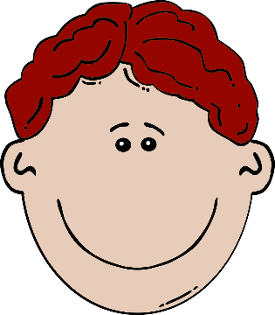 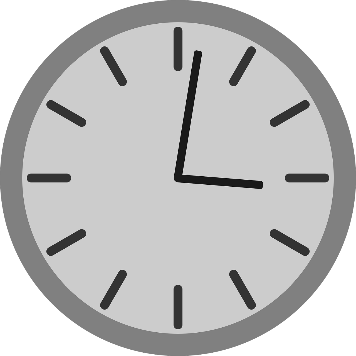 parts
whole
We must use the same units in the fraction.
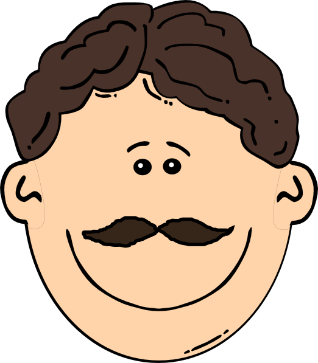 Joe buys a 400 ml coffee.

The coffee has 30 g of sugar in it

What fraction of the coffee is sugar?
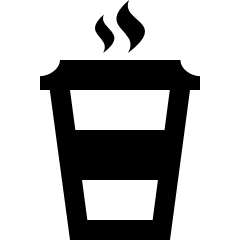 What is the problem?
We are dealing with two different measures.
volume: ml
mass: g
To compare quantities, they must be in the same units.
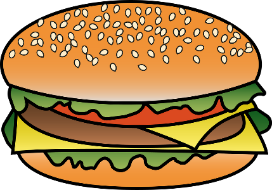 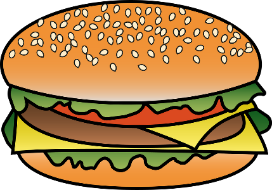 This burger has 100 grams of (fake) meat.

It weighs 220 grams.

What fraction of the burger is fake meat?
This burger has 100 grams of (fake) meat.

It has 150 grams of dressings.

What fraction of the burger is fake meat?
What is the difference between these two questions?
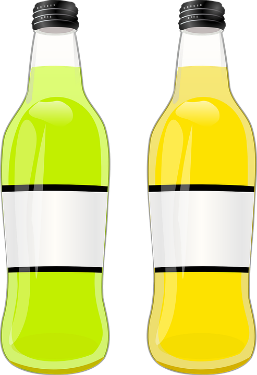 Jill mixes water with apple concentrate.
She wants to find the perfect mix!
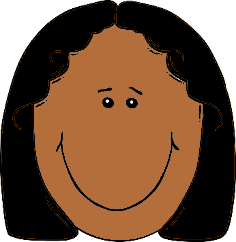 Do you agree?
700 ml
100 ml
+
=
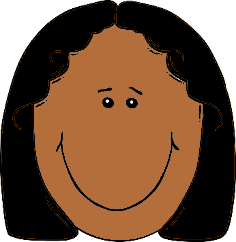 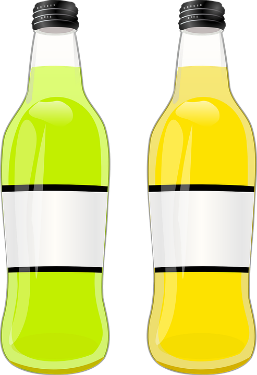 Jill mixes water with apple concentrate.
She wants to find the perfect mix!
What fraction of this mix is concentrate?
500 ml
100 ml
+
=
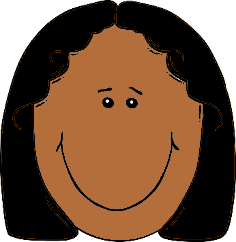 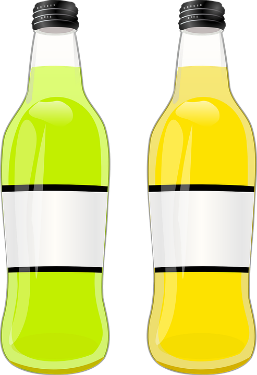 Jill mixes water with apple concentrate.
She wants to find the perfect mix!
What fraction of this mix is concentrate?
600 ml
200 ml
+
=
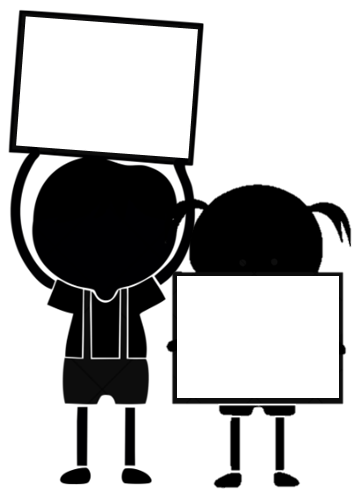 Which of these mixes is stronger?
700 ml
100 ml
+
=
600 ml
100 ml
+
=
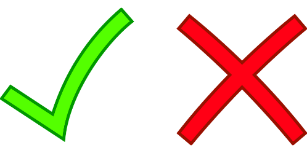 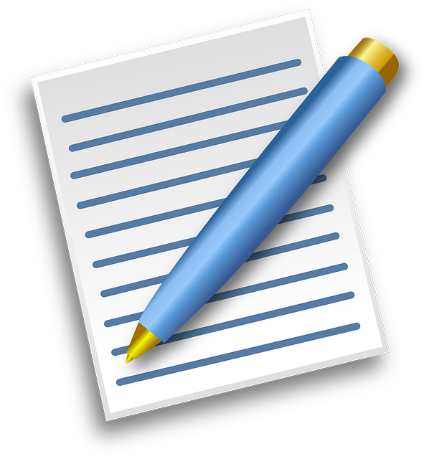 Which of these mixes is the strongest?
240 ml
30 ml
a)




b)


c)
+
350 ml
50 ml
+
600 ml
120 ml
+
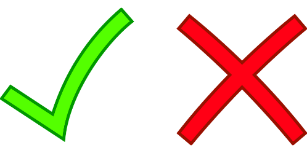 In a javelin competition…
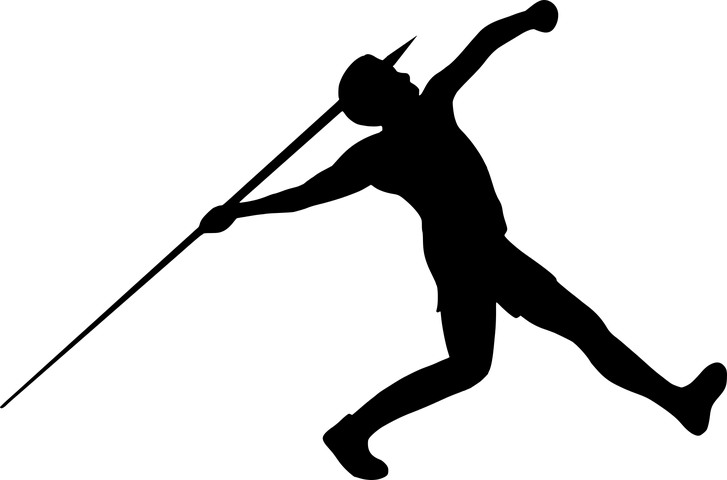 Anne threw 24 m.
Bernice threw 8 m.
Carli threw 64 m.
Dani threw 58 m.
Express:
1) Bernice’s throw as a fraction of Anne’s throw.
2) Bernice’s throw as a fraction of Carli’s throw.
3) Anne’s throw as a fraction of Carli’s throw.
4) Anne’s throw as a fraction of Dani’s throw.
The individual times in a team 4 × 100 metre relay race:
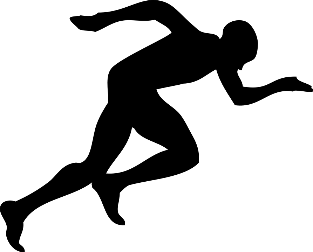 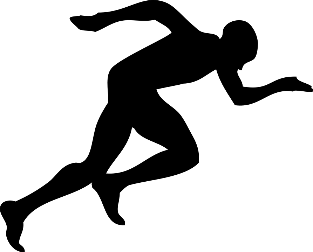 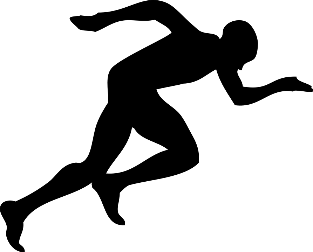 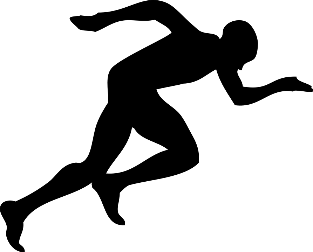 Alex
Brin
Chris
Dan
12 seconds
13 seconds
11 seconds
10 seconds
Express:
1) Chris’ time as a fraction of Brin’s.
2) Dan’s time as a fraction of Alex’s.
3) Alex’s time as a fraction of the team’s time.
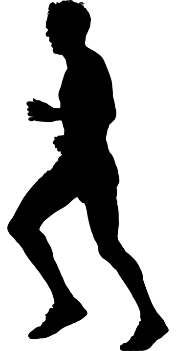 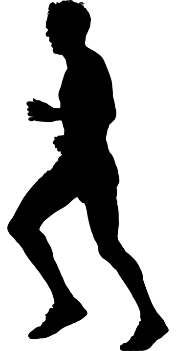 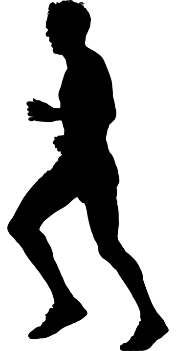 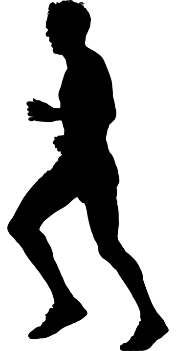 The individual times in a team 4 × 400 metre relay race:
Dave
Andi
Bert
Carl
1 min  12 seconds
55 seconds
58 seconds
1 m 05s
Express:
1) Andi’s time as a fraction of the team total.
2) Andi and Bert’s combined time as a fraction of the total.
3) Andi’s time as a fraction of Bert’s.
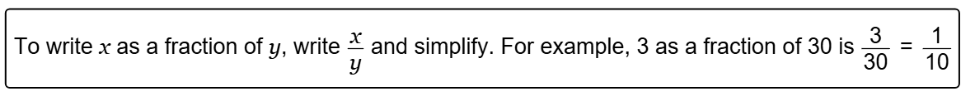 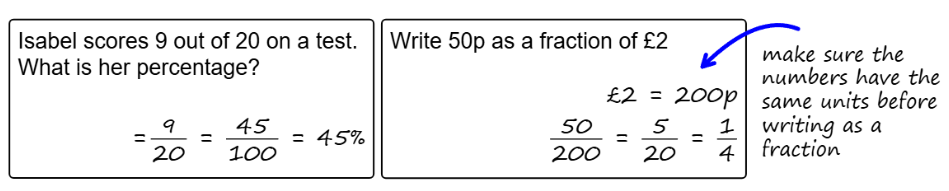 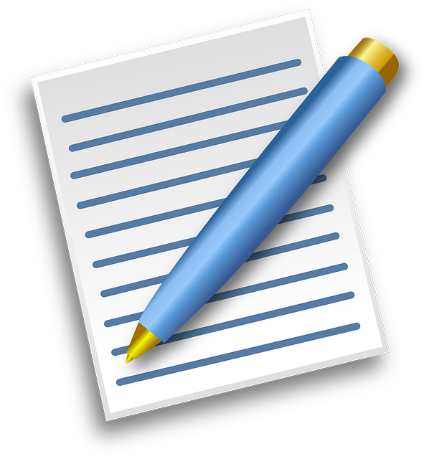 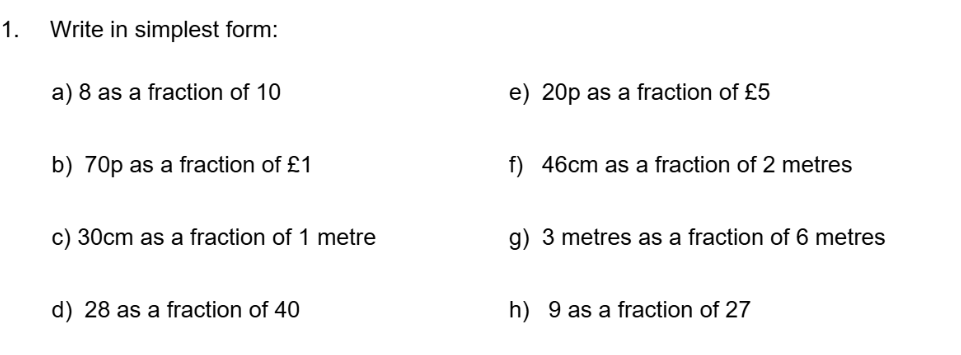 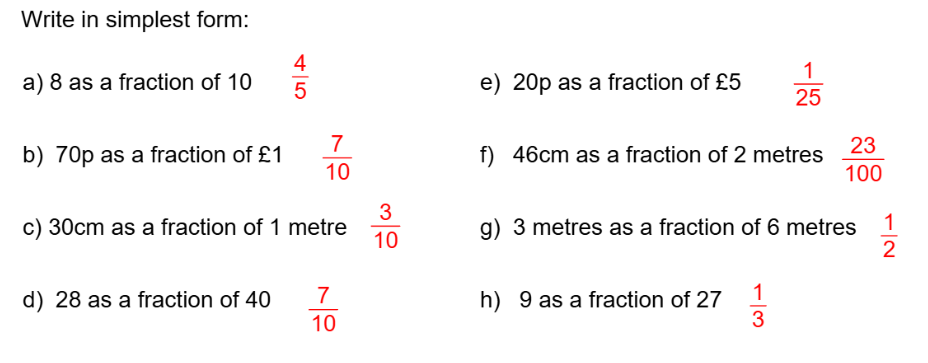 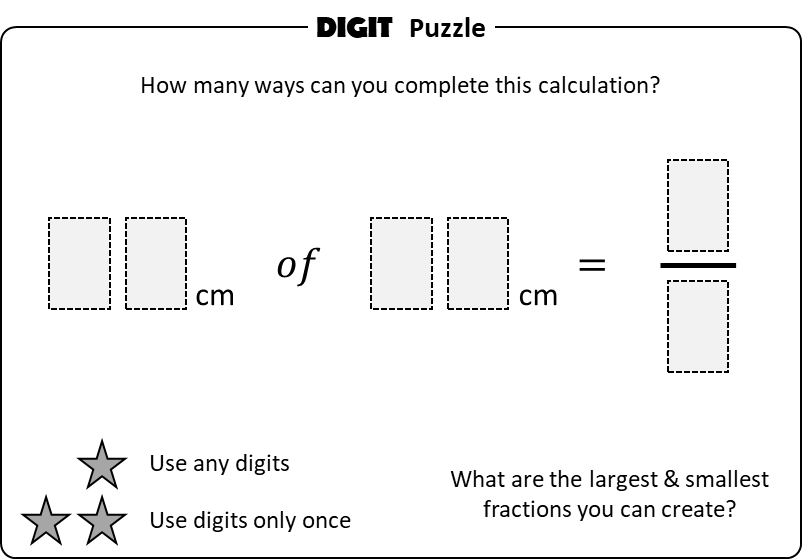 DIGIT  Puzzle
How many ways can you complete this calculation?
cm
cm
Use any digits
What are the largest & smallest 
fractions you can create?
Use digits only once
Some Answers